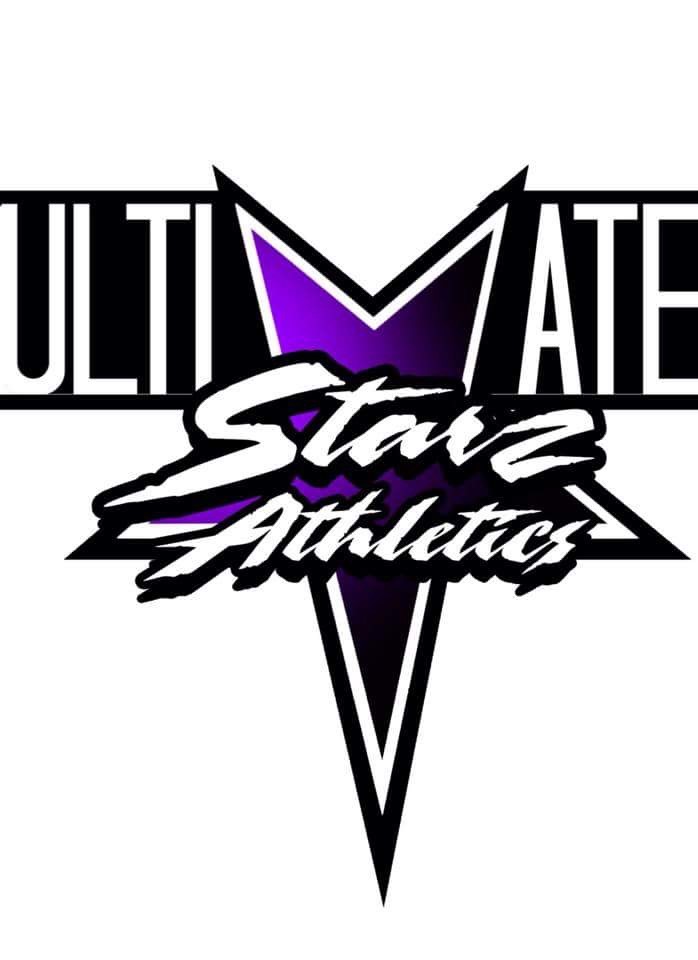 Ultimate STARZ Athletics
2017-2018  Season Important Information
2017-2018 Program Closed Dates & Important Dates~

Closed Memorial Day Weekend May 26th-May 31st, 2017 
Closed for Summer Break from July 1st thru July 9th,
Closed Labor Day Weekend September 1st-September 4th, 2017
Closed for Thanksgiving Break from November 22nd-24th (ALL TEAMS WILL HAVE A MAKE-UP DAY ON 11/11/17 and will have practice on 11/25/17 & 11/26/17)
Holiday Break from December 24th thru December 28th, (ALL TEAMS WILL PRACTICE ON one of these 12/29/17-12/30/17) Closed December 31st & January 1st.
WILL OPEN on 1/2/18 and will add on additional practices that week, as we compete the next weekend.

Once you register for the 2017-2018 Season,  you will be allowed to join fundraising.

MJK Training Center is located at 293 Libbey Industrial Parkway, Weymouth, Ma. and offers extra tumbling, our classes, Open Tumbles, and Private classes.

WEBSITE~www.ultimatestarzathletics.com 
MJK & ULTIMATE STARZ ATHLETICS  # 781-803-3993
GYM EMAIL~ Kelly@ultimatestarzathletics.com
Choreography August 13th thru August 27th
Summer Schedule May 1sth thru August 27th, 2017
 Fall schedule starts August 28th Thru May 31st, 2018 

February & April  Vacation schedule will be posted on 7/31/17
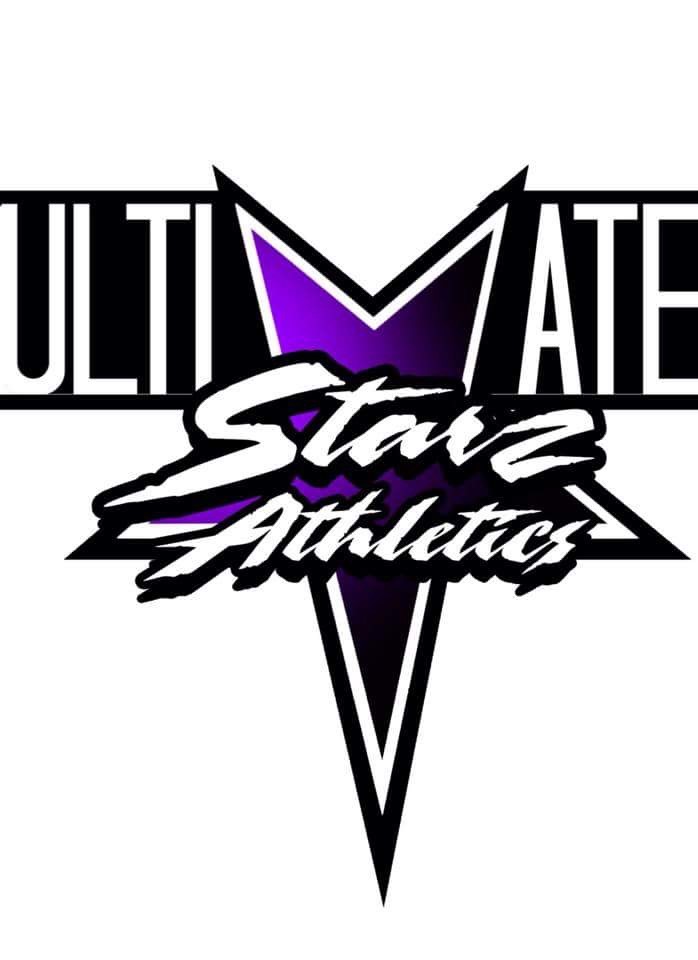 2017-2018  TRYOUT FORM
Cheerleaders Name:_______________________________________________

Date of Birth: _____________________________________________________

Age as of today’s tryout date: ______________________________________ 

Parent Name: _______________________Phone #____________________________ 

Parent Email Address: ___________________________________________________ 

How did you hear about USA?_____________________________________________

Years of Experience:______________________________Prior level______
Crossover to more than one team Yes or No
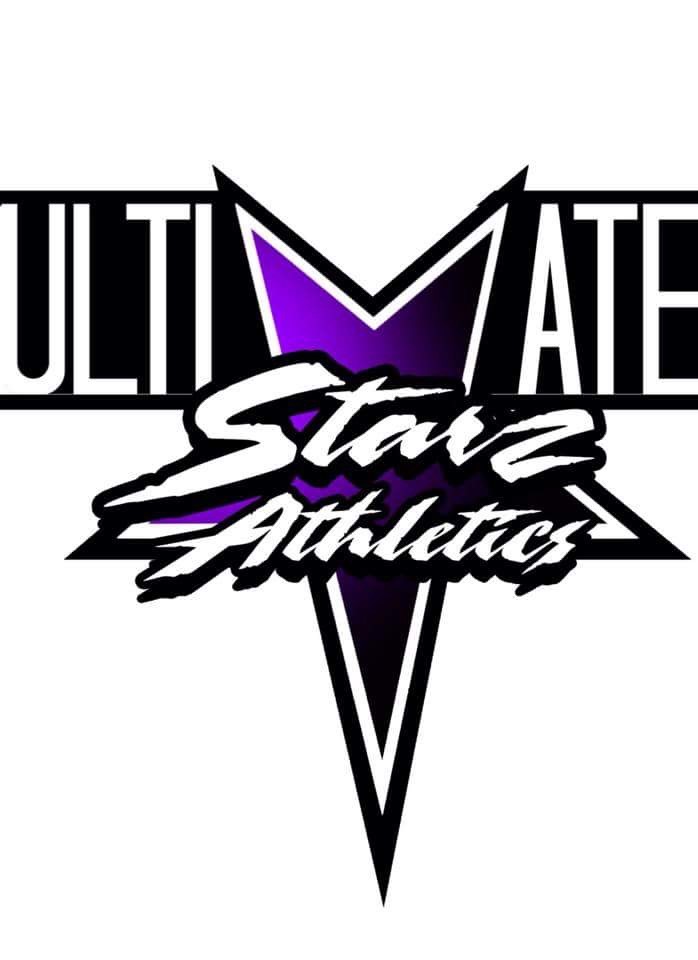 Tiny Prep 
Tuition 2017-2018
TINY PREP PROGRAM ages 5/6 as of 8/31/17 turn 7 after 8/31and be eligible for this team

Now thru~ April 30th, 2018
Tiny Prep $80.00

 REGISTRATION FEE~ due at signing and on an annual basis $50.00  

Monthly Tuition ~ Tuition includes three hours of class time in the summer  & three hours of class time in the fall & one hour tumble class

Other Expenses~

Tiny Uniform $200 New due 9/1/17
Tiny Choreography/Music  $100 due 10/1/17
Sneaker Expense Tiny $65 due  6/30/17 Nfinity 
Make-up & Bow & Socks & USAF Fee  $130 due  November 1st, 2017

Competition Fess~

$550 FOR 5 COMPS & Showcase
 
*Option 1) Pay in full on 11/1/17 $550 OR
*Option 2)  $225 due  11/1/17 & $225 due 1/1/18 &  $150 due 2/1/18


Competitions will be held in Rhode Island & Massachusetts, Connecticut, with one travel competition.


**All travel expenses for competitions are the responsibility of each family. **
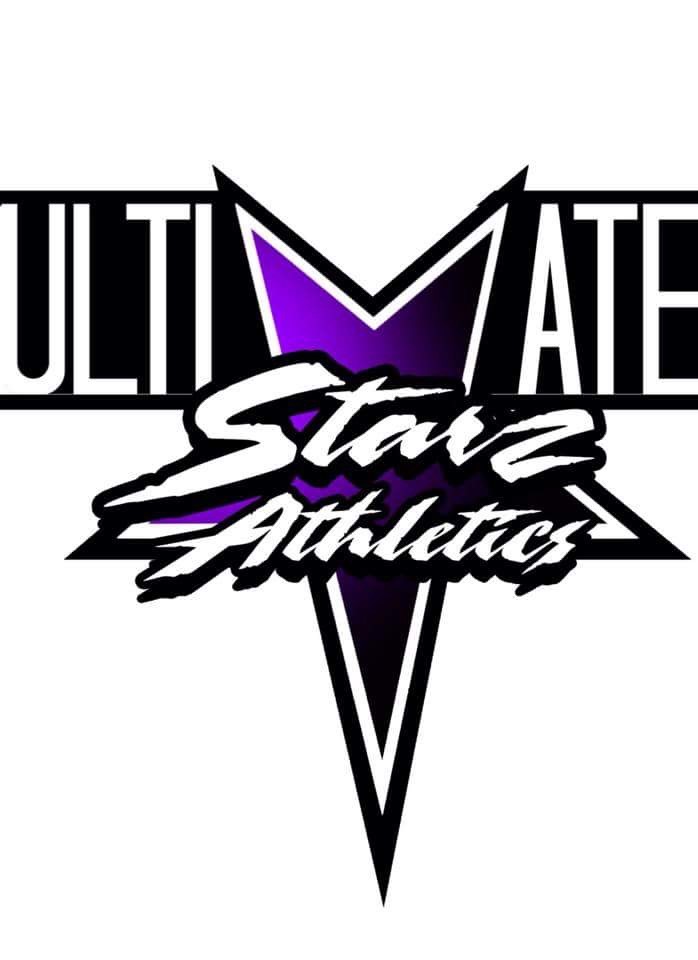 Tiny Learn to Cheer Prep 
Tuition 2017-2018
TINY PREP PROGRAM ages 3-6 as of 8/31/17 turn 7 after 8/31 and be eligible for this team

Now thru~ April 30th, 2018
Tiny Prep $60.00
  

Monthly Tuition ~ Tuition includes two hours of class time in the summer  & three hours of class time in the fall  
Mondays 5pm-6pm & Wednesdays 5pm-6pm in the summer
Mondays 430pm-6pm & Saturdays 10am-11:30am in the fall

Other Expenses~

Sneaker Expense Tiny $65 due  6/30/17 Nfinity 
Make-up & Bow & Socks & USAF Fee  $130 due  November 1st, 2017

Competition Fess~

$300 FOR 3 COMPS & Showcase
 
*Option 1) Pay in full on 1/1/18 $300 OR
*Option 2)  $175 due  1/1/18 & $175 due 2/1/18


Competitions will be one day events, held on a Saturday or Sunday in Rhode Island or  Massachusetts.
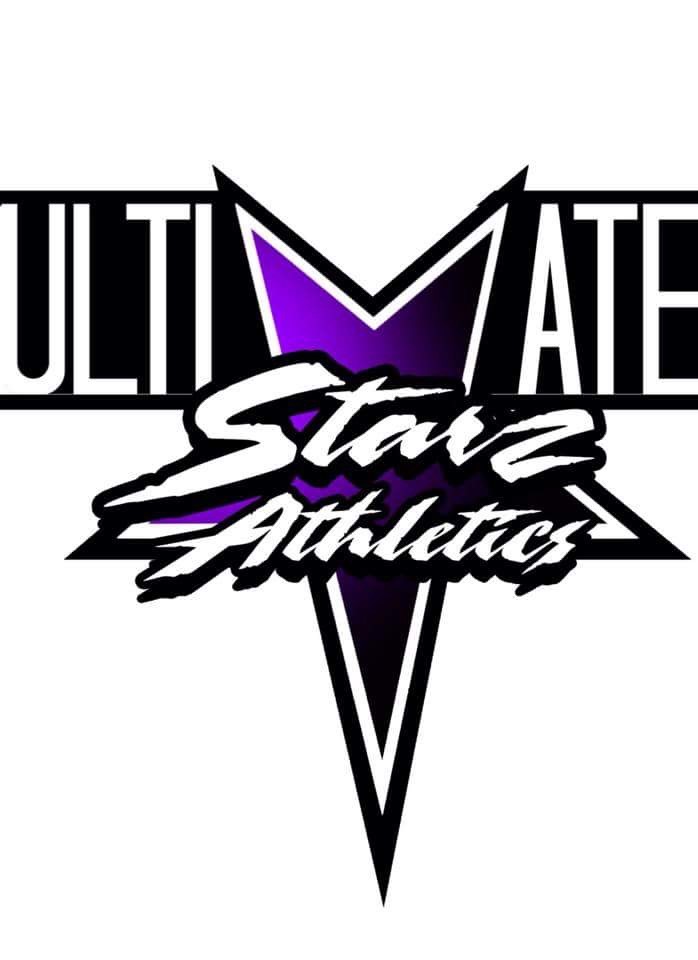 Prep Teams 
Financial Commitment 
Tuition 2017-2018
PREP  TEAMS
July thru May 31st,, 2018 for Youth/Junior/ Senior Prep 
Monthly Tuition $70.00 

Practice Summer July/August  Mondays 530pm-730pm or 7pm-9pm depending upon age 
Fall Practice Schedule Saturday for 1.5 hours and one night during the week for 1.5 hours 



PREP TEAM REGISTRATION FEE~ $50.00
 

 Expenses~
 New Uniform & Bow & make-up kit $325 uniform due 1/15/18
Sneaker Expense $99.00 can be purchased November 15th, 2017


Competition Fess & Choreography Fee~
$350 FOR  3 COMPS & USAF FEE
 
*Option 1) Pay in full on 2/15/18 $350 OR
*Option 2)  $200 due  2/15/18 & $200 due 3/15/18


Competitions will be one day events on Saturday or Sunday for all Prep Teams. Location of competitions is Massachusetts, Rhode Island, NH, or CT.
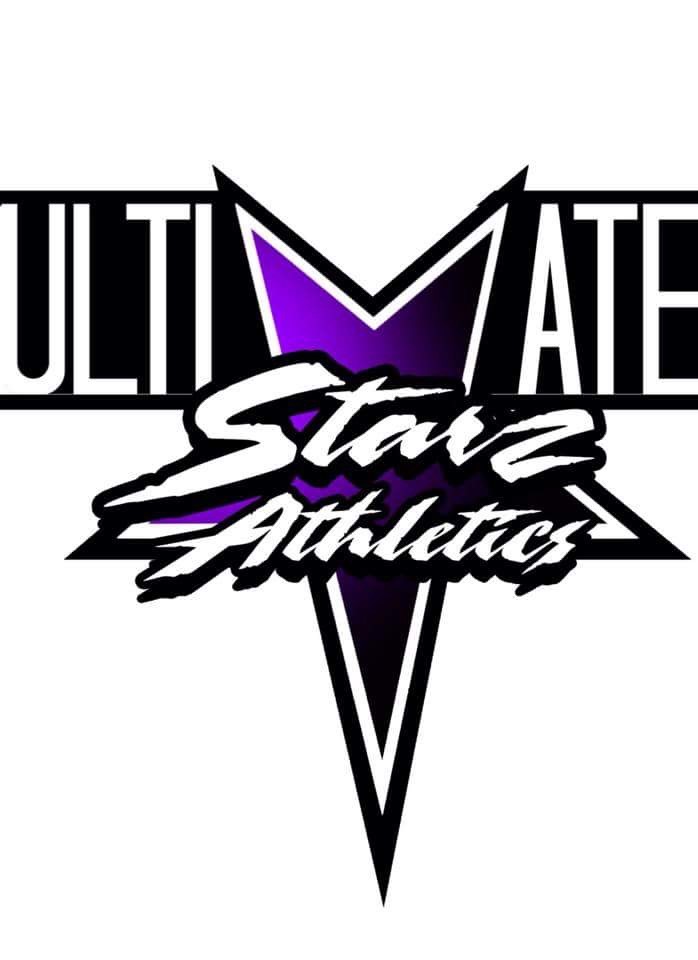 Full Year Youth Thru Senior Level 1-5
Financial Commitment 
Tuition 2017-2018
Competition Season Monthly Tuition May 1st ,2017~May 31st,2018

Level 1 Teams through Level 5~ $110.00


Registration fee  $75 .00 due at signing per athlete 


Sibling Discount:  Full Year~ One athlete $110, Two athletes $200, Third Athlete will be free for tuition only, for all full year teams 


CHOREOGRAPHY FEE $300.00  Level Youth through Senior IS DUE 8/5/17

Uniform - $360-$375  if selected for a level 5 team/or a team with a new uniform/or new to the program 9/1/17

New 2017-2018 Sneaker $99 purchased in June 30th, 2017 or August 31st,  2017

Make-up & Competition Bow & USASF fee $130  due October 1st,, 2017 



Competition Fess~

Mini through Senior $1075.00 for  7-8 comps & Showcase
Option 1) 1 Payments of $1075.00 due October 1st, 2017

Option 2) 2 Payments of $600.00 due October 1st, 2017 & $525.00 due November 1st, 2018. 

Option 3) 3 payments of $400 due October 1st,  $400 due November 30th & $400 due January 31st, 2018

Crossovers~

Will have a PAYMENT DUE February 1st, 2018 $300.00 & $300.00 due March 1st, 2018. 

**All travel expenses for competitions are the responsibility of each family. **
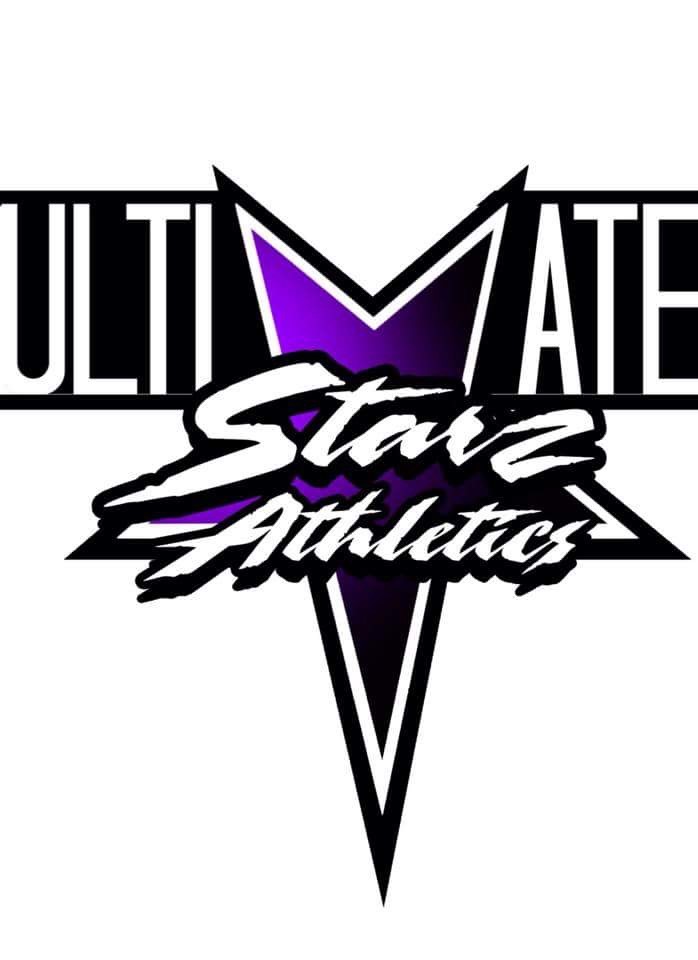 Full Year Mini
Financial Commitment 
Tuition 2017-2018
Competition Season Monthly Tuition May 1st ,2017~May 31st,2018

Level 1 Teams through Level 5~ $110.00


Registration fee  $75 .00 due at signing per athlete 


Sibling Discount:  Full Year~ One athlete $110, Two athletes $200, Third Athlete will be free for tuition only, for all full year teams 


CHOREOGRAPHY FEE $200

Uniform - $225 due by 9/1/17

New 2017-2018 Sneaker $99 purchased in June 30th, 2017 or August 31st,  2017

Make-up & Competition Bow & USASF fee $130  due October 1st,, 2017 



Competition Fess~

Mini Comp Fees & Music fee $650.00 for  6 comps & Showcase

Option 1) 1 Payments of $650.00 due October 1st, 2017

Option 2) 2 Payments of $350.00 due October 1st, 2017 & $350.00 due November 1st, 2018. 

Option 3) 3 payments of $250 due October 1st,  $250 due November 30th & $250 due January 31st, 2018


**All travel expenses for competitions are the responsibility of each family. **
Practice daysS-STARZ Gym or M for MJK Gym Sunday_____________Monday_____________Tuesday_____________Wednesday__________Thursday____________ Friday_______________ Saturday_____________